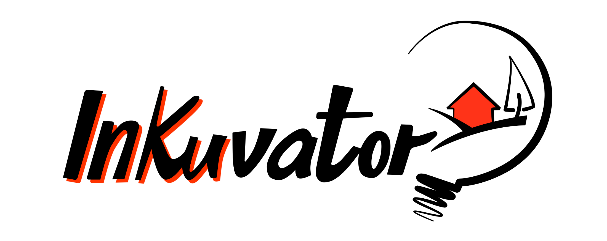 Wie überzeuge ich andere von meiner Idee
Impuls-WS, 23.03.2024
Ronald Höhner, Inkuvator
Wieso braucht es einen WS dafür?
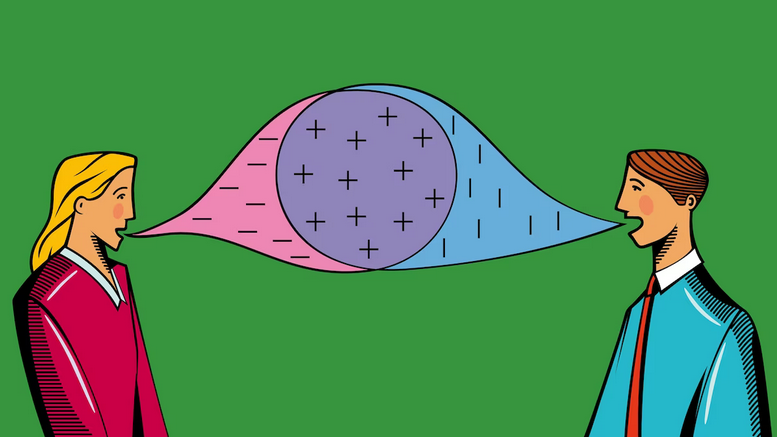 Weil wir gegen Glaubenssätze, Erfahrungen, Vorurteile und die Tagesform anarbeiten …
Weil das Gehirn ein Meister darin ist, Dissonanzen zwischen Kopf und Bauch zu Gunsten des Bauches zu lösen …
Weil nicht ICH die Person überzeuge, sondern die PERSON sich selbst überzeugt
Das gilt für eine Debatte genauso, wie für ein Gespräch mit der Amtsdirektor_in, der Bürgermeister_in oder Gemeindevertretungen …
… und weil Alltags-Strategien nicht funktionieren!
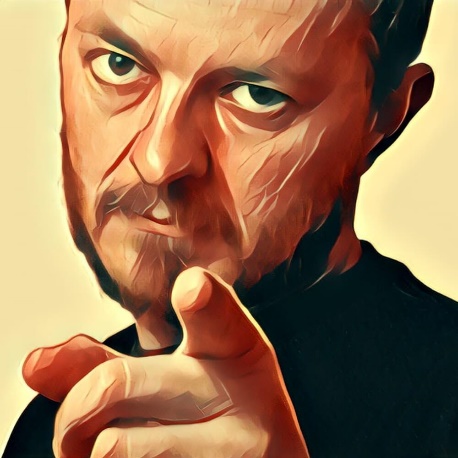 Druck Machen 
Locken 
Lernen
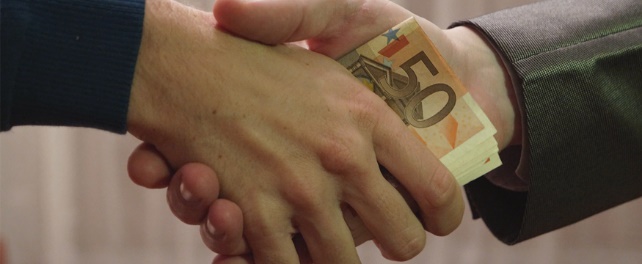 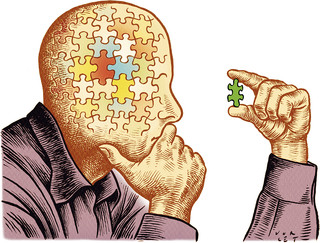 Bleibt die Kunst, das Gegenüber mit anderen Mitteln dazu zu bringen, etwas zu tun, was das Gegenüber ansonsten nicht tun würde!
Wie Überzeugen Trotzdem gehen kann …
Voranalyse
	Vorher gedanklich herumgehen auf die andere Seite, um sich 	in die Sichtweise von B zu vertiefen und daraus Argumente zu 	entwickeln, in denen sich B wieder findet.
	Ich arbeite für mein Gegenüber und führe es zu meinem Ziel!

Noch besser! 	Den Ball rüberspielen
Das Gegenüber entdeckt ein eigenes Interesse an ihrer Sache! 
Mein Gegenüber kommt auf eigenem Weg zu meinem Ziel!
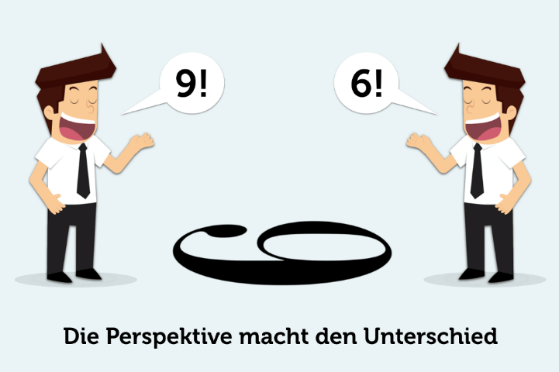 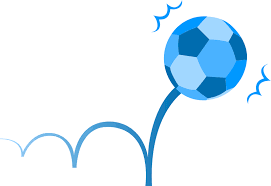 Schwierigkeitsgrad
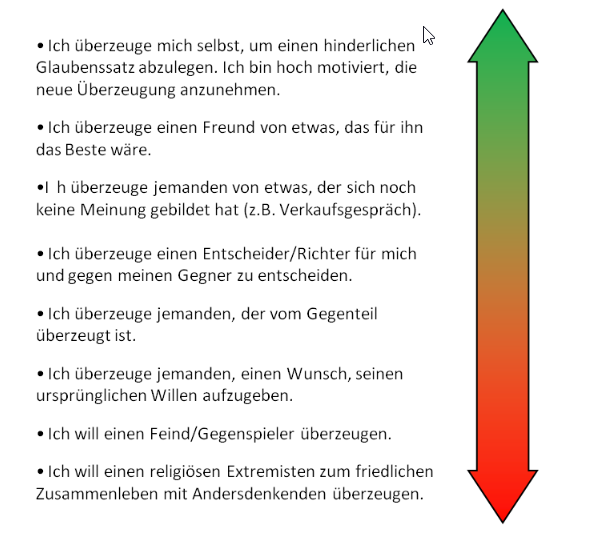 Lerne!
Die VERWALTUNG von einer Idee zu überzeugen ist an sich so  mittelschwierig … nicht mehr, aber auch nicht weniger!
Es macht es umso leichter, wenn für die Person das Thema neu ist, ich sie gut kenne oder diese mein Anliegen teilt. 
Es macht es umso schwieriger, wenn die Person Vorurteile gegen mein Thema hat, prinzipiell nicht unterstützen will oder mich als Person ablehnt. 
Entsprechend muss ich meine Strategie wählen.
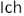 www.rach-team-kommunikation.de
Wir rütteln an einer fragilen Weltsicht …
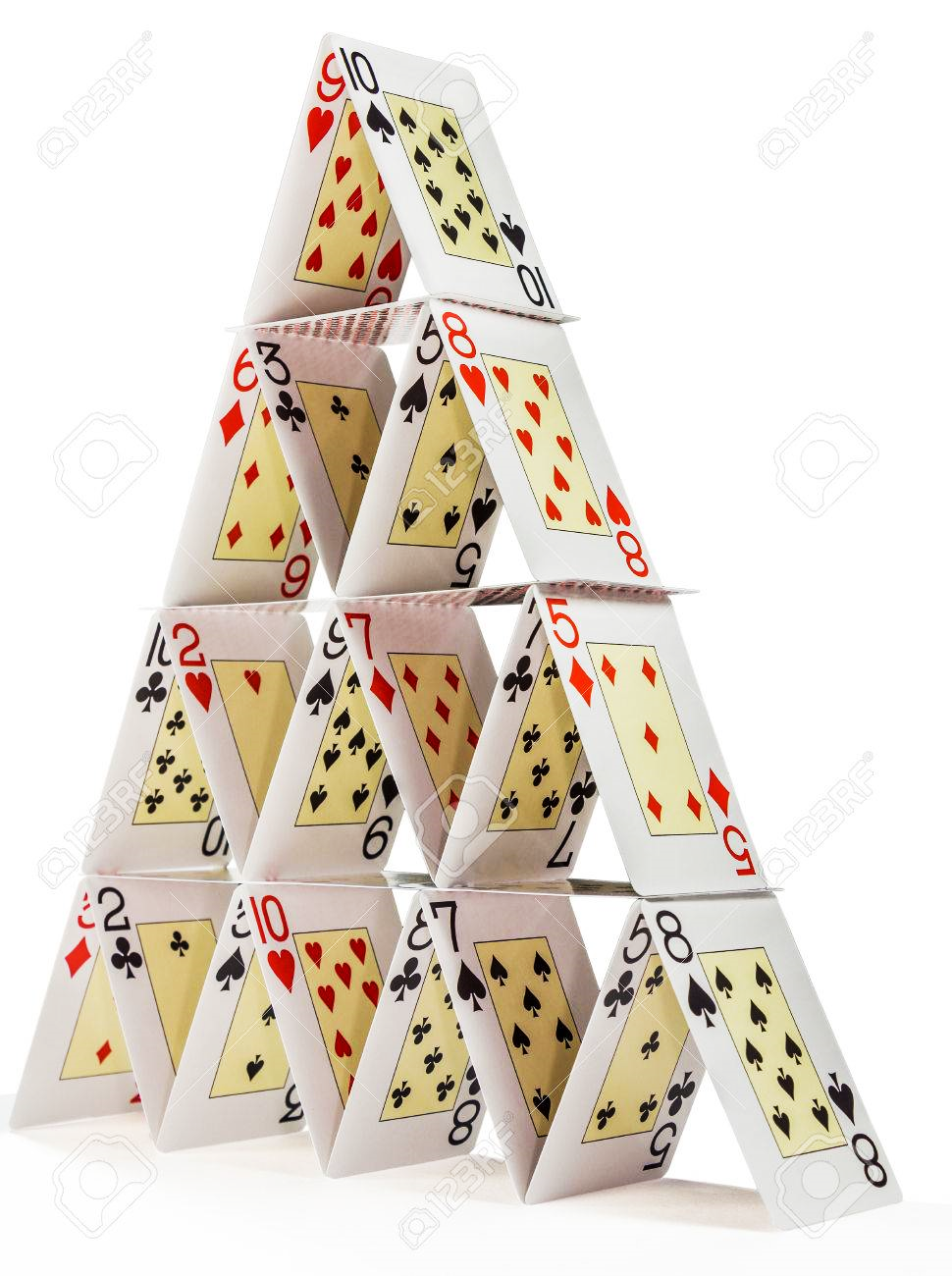 Überzeugungen BAUEN aufeinander auf. manche Überzeugungen SIND von anderen dicht umgeben und dadurch fest eingebaut. 
	Werte, Haltungen, Glaubenssätze
Unser Gehirn hält an Bewährtem fest und ändert nichts spontan. Es neigt dazu, neuere Erfahrungen so zu interpretieren, dass sie zu den früheren passen. 
	Auf der Hut, faule Kompromisse, Aktive GegenArgumente
Einige Teile des „Kartenhauses“ kennen wir allerdings gut und können daran anknüpfen …
Alter, Status, Beziehung zur Thematik, politische Einstellungen, soziale Zwänge, Herzensanliegen,  …
Die wichtigsten Erfolgsfaktoren
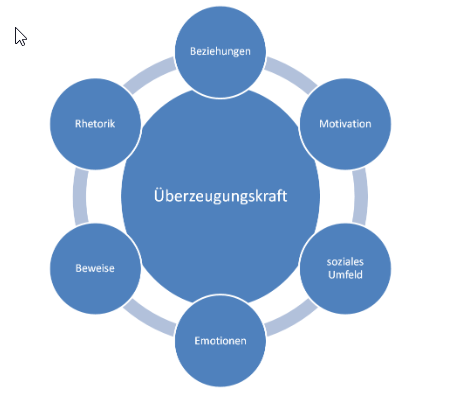 Lerne!
Rhetorisches Geschick ist nur ein kleiner Teil des Erfolgs … die Wissenschaft sagt ca. 10 %
sie haben eine Wahl zu entscheiden, an welchen Faktoren sie als Person besonders drehen wollen und für ihr Thema auch drehen sollten
Es gibt nicht den einen Weg zum Erfolg! Es gibt jedoch einen, der erfolgversprechender zur Situation passt!
www.rach-team-kommunikation.de
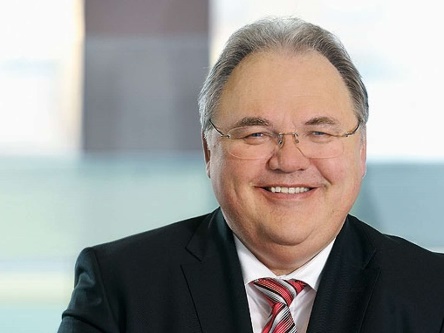 Horst Mahnke
59 Jahre
Abteilungsleiter im Wasserwerk
Mit dem Thema Stadt & Land zum Bürgermeister gewählt
Eltern wohnen im Dorf
Kulturbegeistert
Mein Beispiel
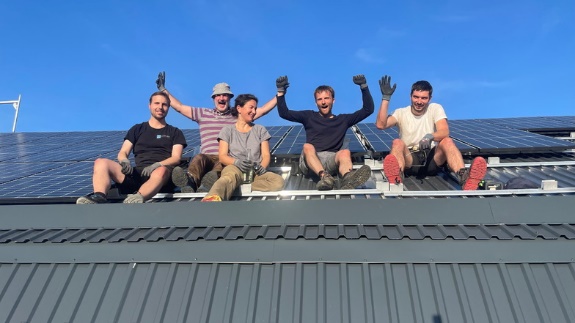 Ziel: bezahlbare und ökologische Energieversorgung
Bürger_innen werden Genossenschafter_innen
Dächer kommunaler Gebäude für Solar genutzt
Private Dächer können eingebracht werden
Überschüsse werden als Dividende an die Beteiligten und die Kommune ausgezahlt
Einmal im Jahr ein „Fest“ für Austausch, Kritik, Werbung und Zukunftsideen
Gemeinde soll Fördermittel beantragen
Die wichtigsten Erfolgsfaktoren
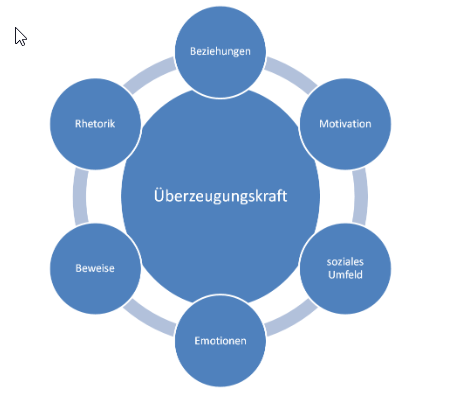 „Wie es in den Wald reinschallt … so schallt es auch wieder raus!“

Wähle die Beziehung, die du anbieten willst!

dogmatsich
	feindselig
			andersdenkend
				neutral entscheidend
					unwissend
						aufgeschlossen
							unterstützend
Die wichtigsten Erfolgsfaktoren
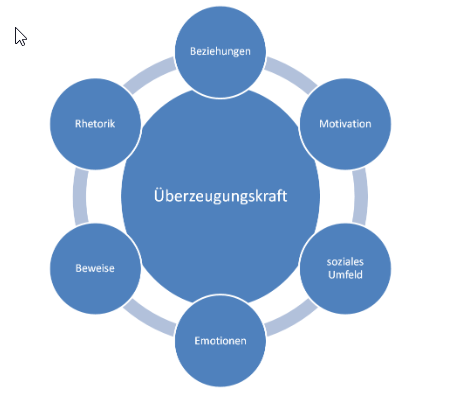 „Der oder Die Andere will mit innerer Überzeugung JA-sagen!“

Bediene deren vordringliche Motivation!
… nach Nähe & Zugehörigkeit 
… nach Einfluss & Bedeutsamkeit
… nach Stabilität & kalkulierbarem Risiko
… nach Neugier & Abenteuer
… nach Authentizität & positivem Selbstbild
… nach Sinnstiftung & Beitragen
…
Die wichtigsten Erfolgsfaktoren
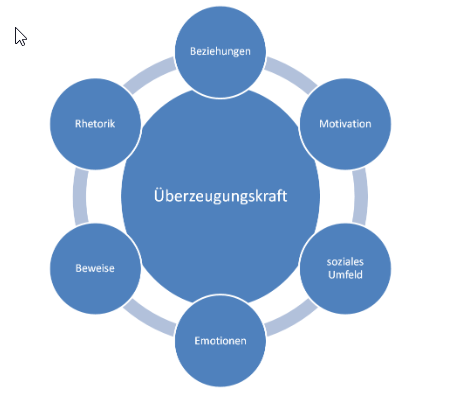 „Selbstbild geteilt durch Fremdbild – die Formel für unseren Charismaquotienten. “

Hole das relevante Umfeld mit in den Raum! 
… erzählen sie von gelungenen Beispielen anderswo
… berichten sie davon, wer alles schon begeistert ist
… beziehen sie die  Sicht von relevanten Wählergruppen ein 
Mit dosierter Vorsicht!
… „Das wäre sicher auch im Sinne ihres Amtsvorgängers!“
… „Das würde XY sicher mächtig ärgern!“ 
… „Wie würden das ihre Kinder entscheiden?“
Die wichtigsten Erfolgsfaktoren
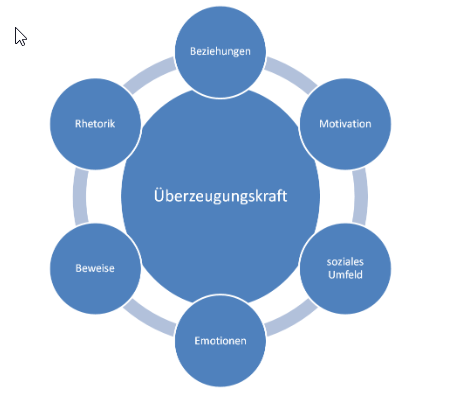 „Ein Bild sagt mehr als tausend Worte!“

Nutze die Kraft von Gefühlen … male Bilder und mache Geräusche! 

… bringen sie was zum Anfassen mit / ein erstes Zwischenprodukt
… wählen sie eine bildhafte Sprache
… machen sie Visionen auf
… arbeiten sie mit einem Spannungsbogen
… erlauben sie sich selbst Begeisterung und Leidenschaft
Die wichtigsten Erfolgsfaktoren
„Beteuern ist gut, Beweisen ist besser! “

Habe bei Bedarf unwiderrufliche Beweise dabei! 
… wo klappt das bereits? 
… eine passende Statistik wirkt Wunder
… Kalkulationen und Rechnungen
… eine Umfrage unter der Zielgruppe oder den Beteiligten
… Zitate beeindruckender Personen oder Institutionen
… Zeitungsartikel / Fachbeiträge / Studien
Auch wichtig!
… plausible Unterscheidung zu bekannten Mißerfolgen
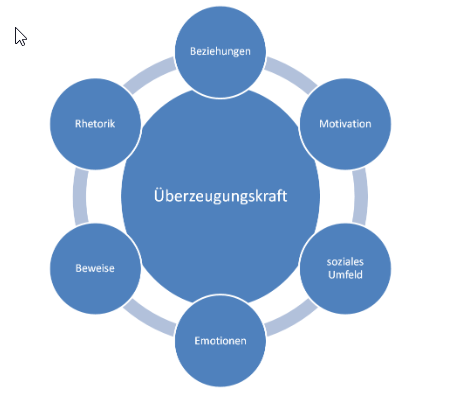 Die wichtigsten Erfolgsfaktoren
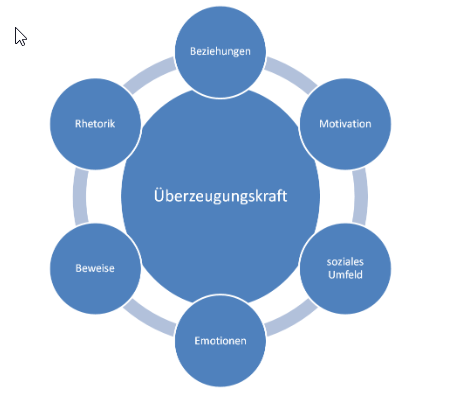 „Alles was du sagst, sollte wahr sein. Aber nicht alles, was wahr ist, solltest du auch sagen.“

Sprich aus der Perspektive der Person gegenüber! 
… wer fragt führt, wer zuhört überzeugt
… wählen sie jene Argumente aus, die für die andere Seite am stichhaltigsten sind
… erzählen sie eine Geschichte mit Anfang und Ende
… fangen sie erwartbare Gegenargumente ein, stehen sie zu Schwächen ihres Konzeptes
… wiegen sie negative Konsequenzen mit rosa Aussichten auf
3 Tips für die Hosentasche
1. Ein Modell für den Kopf
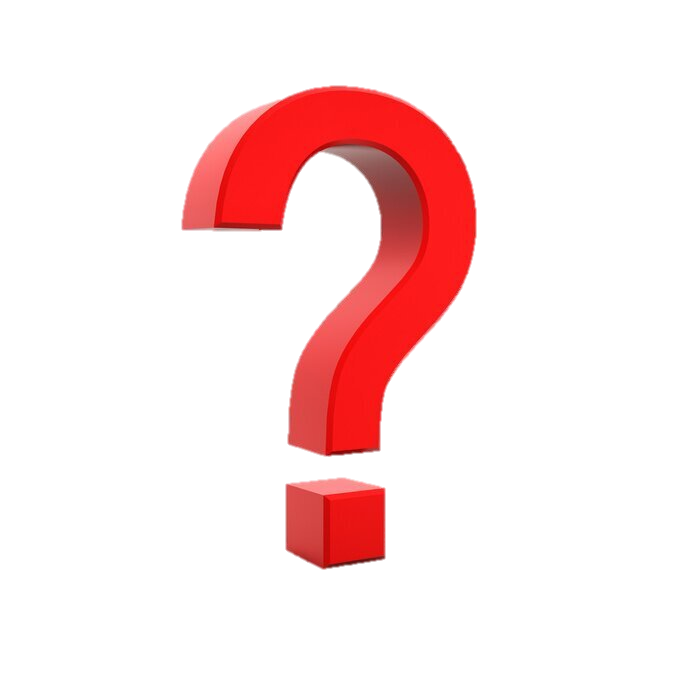 Held sein
Sparen
Essen gehen
Spuren hinterlassen
Mein Anliegen
B 1 … 5
A 1
Windpark
Weniger Streß
Kontrolle behalten
Mache ein attraktives Angebot statt einen Antrag zu stellen!
Verknüpfe dafür dein Anliegen mit einem erstrangigen Interesse des oder der Gegenüber
Suche das B 1
Schienenersatzverkehr
Mein Anliegen
A 100
B 100
Zahnarzt
Dachrinne reinigen
Das Interesse von A
Das Interesse von B
2. Ein paar wunderbare Fragen
Was gefällt ihnen an unserem Konzept am ehesten? … genau das vertiefen!
Welche Schwierigkeiten sehen sie für das Anliegen? … genau die aus dem Weg räumen!
Was glauben sie, würde XY zu dem Thema sagen? … Autorität in die Waagschale werfen
Mal angenommen, das Geld wäre da, wie würden sie dann entscheiden? … Vorwände zur Seite
Was müsste noch im Konzept dazu, damit sie zustimmen können? … zum Beteiligten machen
Wenn es auch nicht perfekt ist, einen Versuch ist es wert, oder? … zum Experiment einladen
Wer könnte noch ein Interesse an der Umsetzung haben? … weitere Ressourcen erschließen
Wie schätzen sie die Situation in 5 Jahren ein?  … Dramatik nutzen!
3. Eine unverselle Story-anleitung
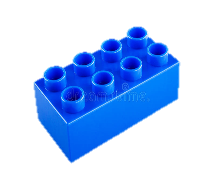 Eine gut unterfütterte Ausgangslage
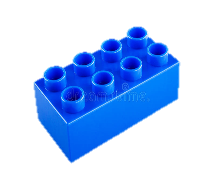 Eine plausible Begründung für das WIESO GERADE JETZT?
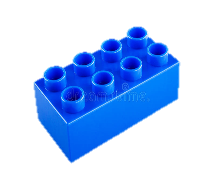 Eine knackige Vision / Zielsetzung / Ergebniserwartung
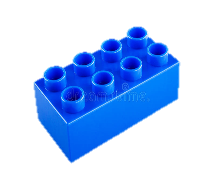 WAS muss passieren? … Tragweite / Umfang
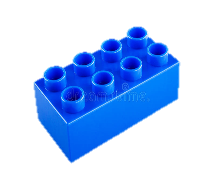 WIE genau tun wir das? … Strategie / Zeitplanung / Art & Weise
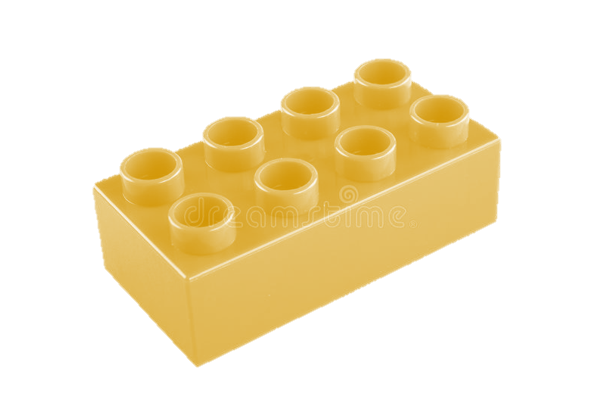 WER übernimmt Verantwortung? Wozu sollen SIE Ja-sagen?
Fingerübung
In Murmelgruppen
Gleiches Projekt 







Unterschiedliche Person, die es zu Überzeugen gilt
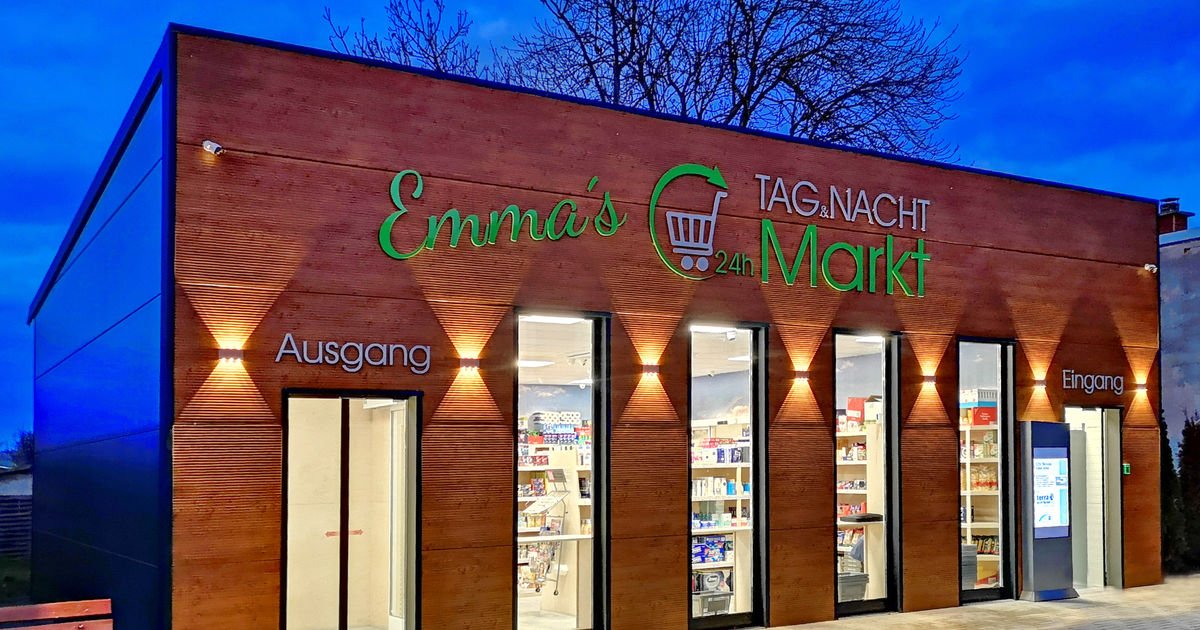 Nutzen sie die 6 Story-Bausteine
Was ist das B1 ?
Gegenüber
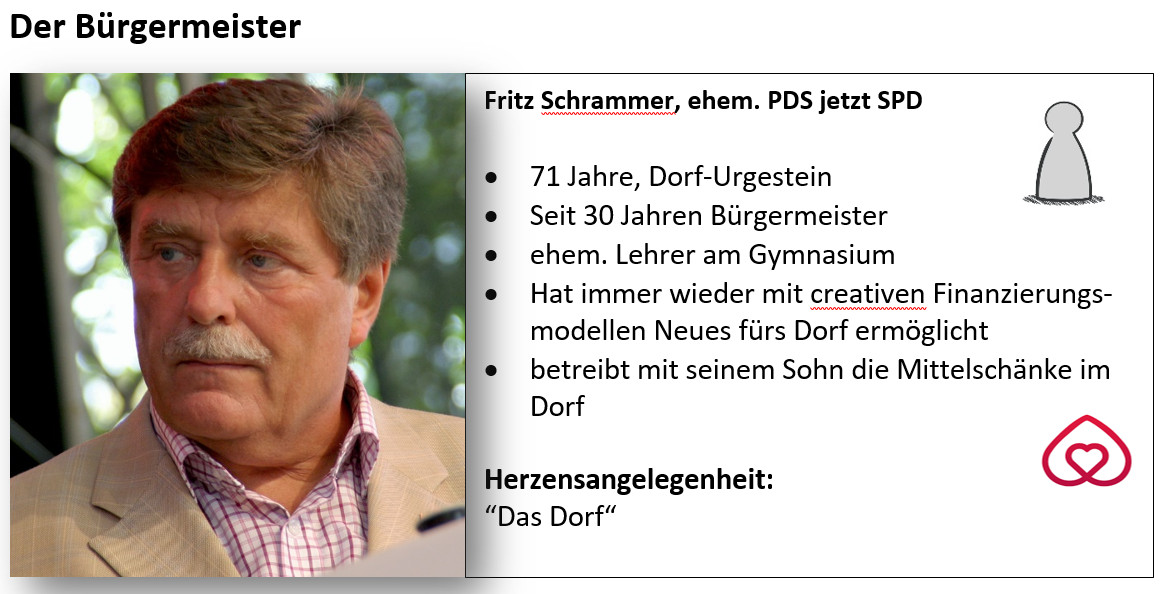 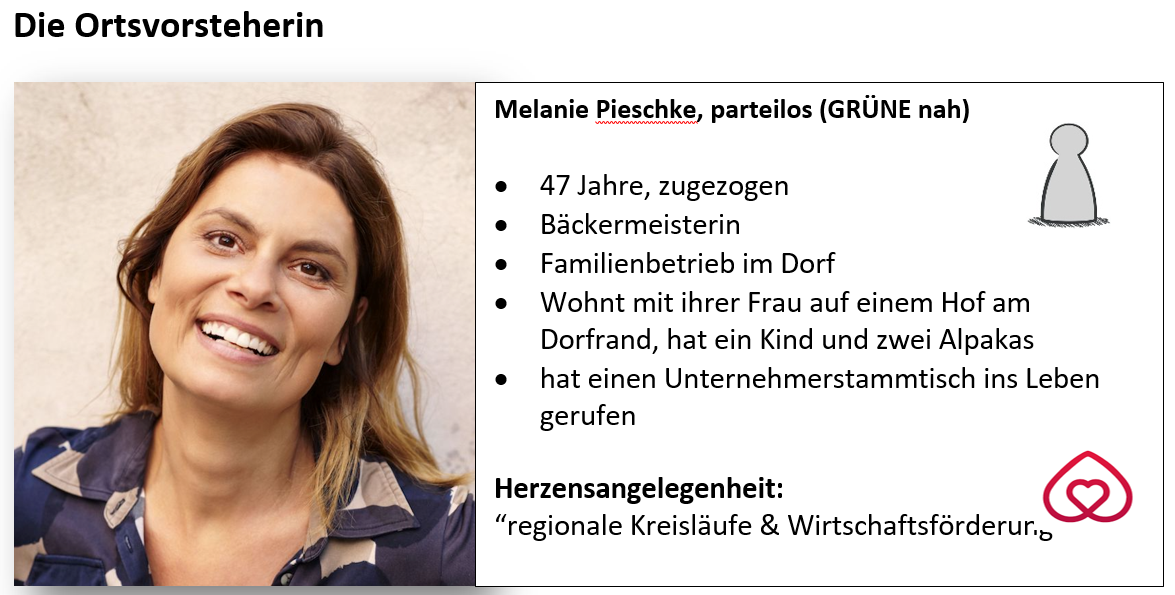 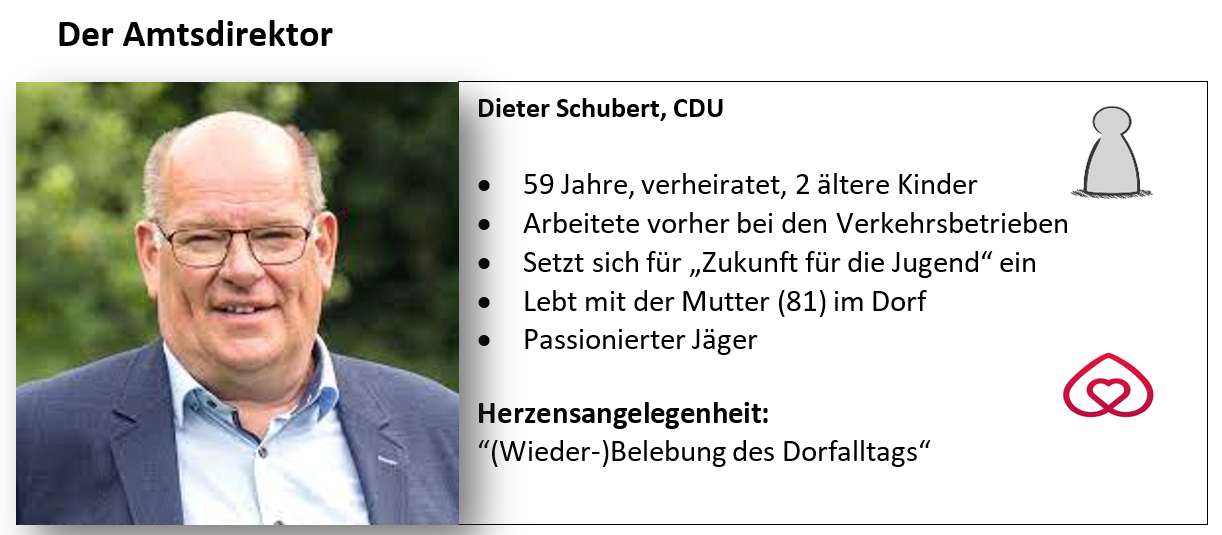 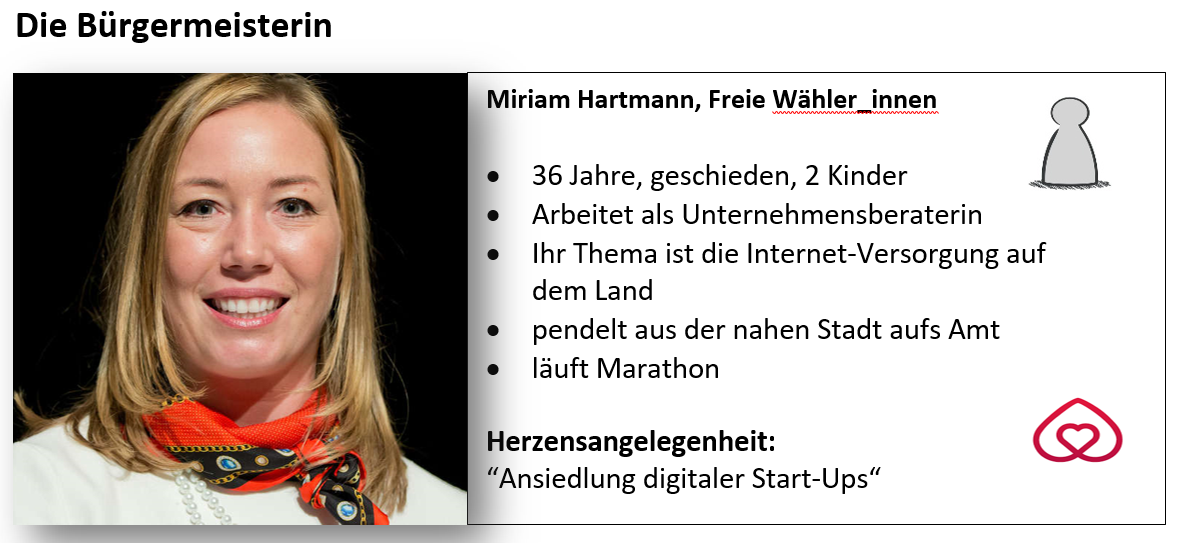 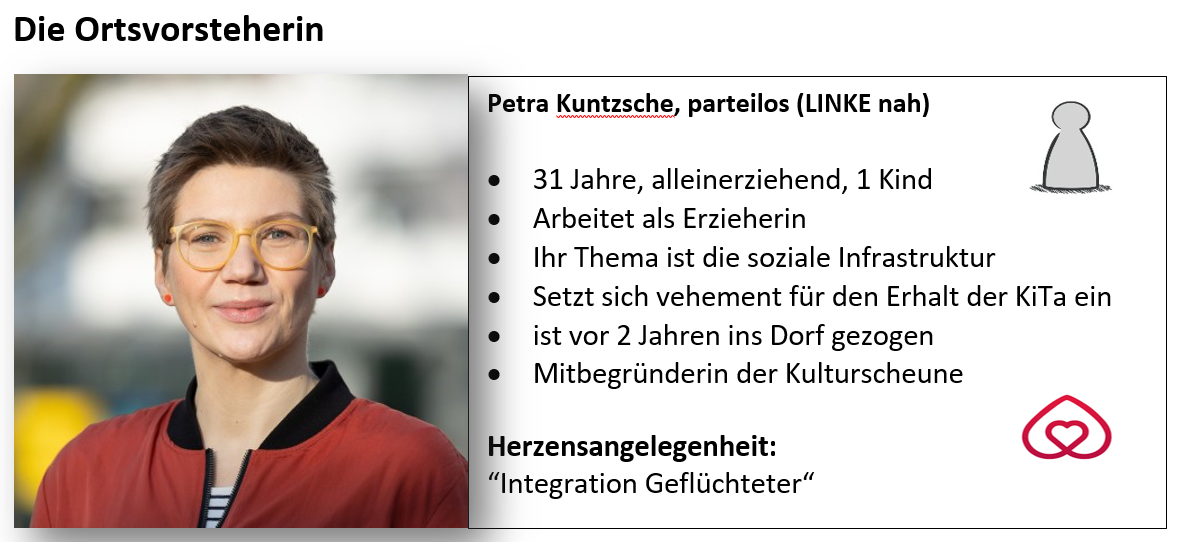 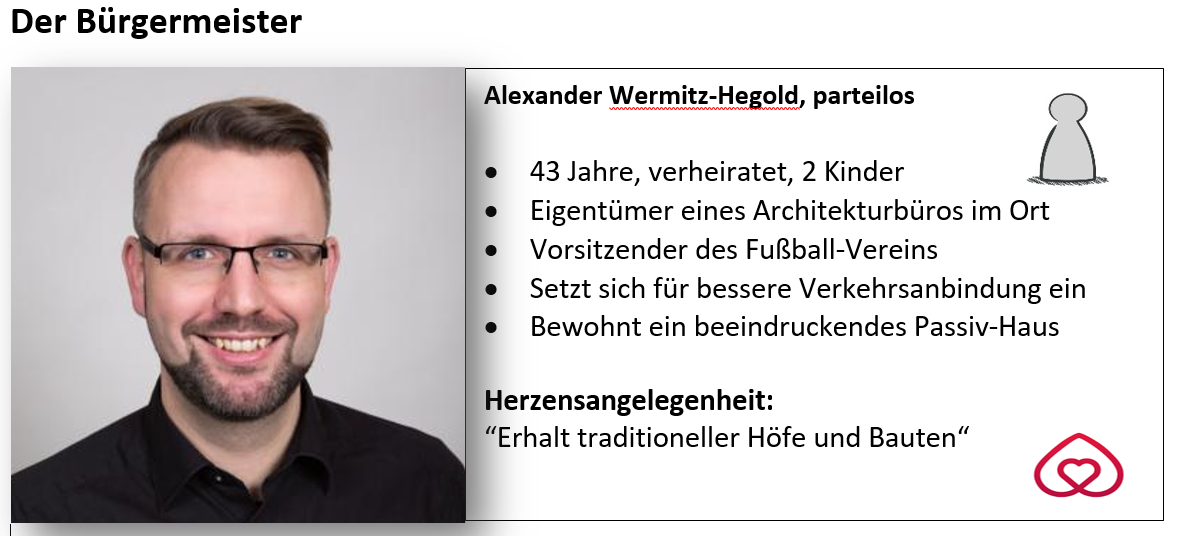